July 2015
July 2015 802.11ak Agenda
Date: 2015-07-11
Authors:
Slide 1
Donald Eastlake 3rd, Huawei Technologies
July 2015
IEEE 802.11ak/GLK:Enhancements For Transit Links Within Bridged Networks
Waikoloa, Hawai‘i
13-16 July, 2015

Chair & Editor: Donald E. Eastlake 3rd (Huawei)
d3e3e3@gmail.com     +1-508-333-2270
Vice Chair: Mark Hamilton (Ruckus Wireless)
Vice Editor: Norm Finn (Cisco)
Secretary: Vacant
Mailing list: STDS-802-11-TGAK@listserv.ieee.org
Slide 2
Donald Eastlake 3rd, Huawei Technologies
July 2015
Venue
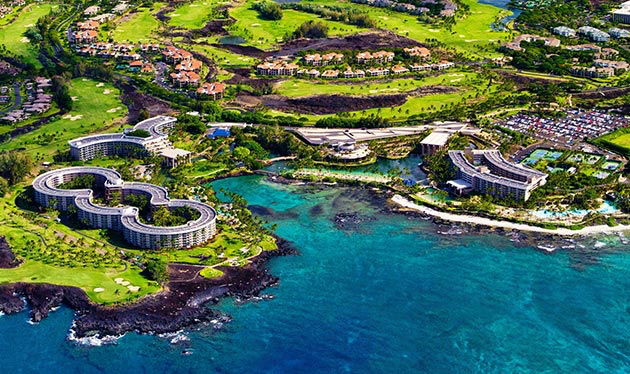 Hilton Waikoloa, Big Island, Hawai‘i
Slide 3
Donald Eastlake 3rd, Huawei Technologies
July 2015
TGak Timeline At Start of Meeting
March 2015– Initial WG Ballot on D1.0
September 2015 – WG Recirculation
March 2016– Sponsor Ballot Pool Formation
May 2016 – MEC/MDR Done
July 2016 – Initial Sponsor Ballot
November 2016 – Sponsor Recirculation
January 2017 – Final WG & ExecComm & RevCom Approval
Slide 4
Donald Eastlake 3rd, Huawei Technologies
July 2015
Sessions
Slide 5
Donald Eastlake 3rd, Huawei Technologies
July 2015
Monday, 13 July 2015 08:00 – 10:00, Wakoloa 2 Room
Call ad hoc meeting to Order.
Review of IEEE 802 and 802.11 Policies and Procedures on Intellectual Property, Inappropriate Topics, Etc.
Attendance Recording Reminder
Approval of Agenda
Presentation of submissions to resolve comments
Adjourn ad hoc meeting
Slide 6
Donald Eastlake 3rd, Huawei Technologies
Participants, Patents, and Duty to Inform
July 2015
All participants in this meeting have certain obligations under the IEEE-SA Patent Policy. 
Participants [Note: Quoted text excerpted from IEEE-SA Standards Board Bylaws subclause 6.2]:
“Shall inform the IEEE (or cause the IEEE to be informed)” of the identity of each “holder of any potential Essential Patent Claims of which they are personally aware” if the claims are owned or controlled by the participant or the entity the participant is from, employed by, or otherwise represent.
“Should inform the IEEE (or cause the IEEE to be informed)” of the identity of “any other holders of potential Essential Patent Claims” (that is, third parties that are not affiliated with the participant, with the participant’s employer, or with anyone else that the participant is from or otherwise represents)
The above does not apply if the patent claim is already the subject of an Accepted Letter of Assurance that applies to the proposed standard(s) under consideration by this group
Early identification of holders of potential Essential Patent Claims is strongly encouraged
No duty to perform a patent search
Slide 7
Donald Eastlake 3rd, Huawei Technologies
Patent Related Links
July 2015
All participants should be familiar with their obligations under the IEEE-SA Policies & Procedures for standards development.
	Patent Policy is stated in these sources:
		IEEE-SA Standards Boards Bylaws
		http://standards.ieee.org/develop/policies/bylaws/sect6-7.html#6
		IEEE-SA Standards Board Operations Manual
		http://standards.ieee.org/develop/policies/opman/sect6.html#6.3
	Material about the patent policy is available at 
		http://standards.ieee.org/about/sasb/patcom/materials.html
If you have questions, contact the IEEE-SA Standards Board Patent Committee Administrator at patcom@ieee.org or visit http://standards.ieee.org/about/sasb/patcom/index.html

This slide set is available at https://development.standards.ieee.org/myproject/Public/mytools/mob/slideset.ppt
Slide 8
Donald Eastlake 3rd, Huawei Technologies
Call for Potentially Essential Patents
July 2015
If anyone in this meeting is personally aware of the holder of any patent claims that are potentially essential to implementation of the proposed standard(s) under consideration by this group and that are not already the subject of an Accepted Letter of Assurance: 
Either speak up now or
Provide the chair of this group with the identity of the holder(s) of any and all such claims as soon as possible or
Cause an LOA to be submitted
Slide 9
Donald Eastlake 3rd, Huawei Technologies
Other Guidelines for IEEE WG Meetings
July 2015
All IEEE-SA standards meetings shall be conducted in compliance with all applicable laws, including antitrust and competition laws. 
Don’t discuss the interpretation, validity, or essentiality of patents/patent claims. 
Don’t discuss specific license rates, terms, or conditions.
Relative costs, including licensing costs of essential patent claims, of different technical approaches may be discussed in standards development meetings. 
Technical considerations remain primary focus
Don’t discuss or engage in the fixing of product prices, allocation of customers, or division of sales markets.
Don’t discuss the status or substance of ongoing or threatened litigation.
Don’t be silent if inappropriate topics are discussed … do formally object.
---------------------------------------------------------------   
See IEEE-SA Standards Board Operations Manual, clause 5.3.10 and “Promoting Competition and Innovation: What You Need to Know about the IEEE Standards Association's Antitrust and Competition Policy” for more details.
Slide 10
Donald Eastlake 3rd, Huawei Technologies
July 2015
Tuesday, 14 July 2015 08:00 – 10:00, Waikoloa 2 Room
Call meeting to Order.
Review of IEEE 802 and 802.11 Policies and Procedures on Intellectual Property, Inappropriate Topics, Etc.
Attendance Recording Reminder
Approval of the Minutes of the May 802.11ak Meeting in Vancouver, British Columbia: 11-15/0690r0.
Yes:    No:    Abstain: 
Approval of the Minutes of Teleconferences since Vancouver:
June 1st, 11-15/750r0, “11ak Telecon Minutes 20150601”
June 15th, 11-15/765r0, “11ak Telecon Minutes 20150615”
June 29th, 11-15/782r0, “11ak Telecon Minutes 20150629”
Yes:    No:    Abstain:
Slide 11
Donald Eastlake 3rd, Huawei Technologies
July 2015
Tuesday, 14 July 2015 08:00 – 10:00, Waikoloa 2 Room
Approval of the Minutes of the Santa Clara, California, ad hoc meeting (9&10 July), 11-15/0792r2, “July 2015 802.11ak Ad Hoc”
Yes:    No:    Abstain: 
Approval of the Minutes of the Monday ad hoc meeting:
TBD
Yes:    No:    Abstain: 
Initial discussion of timeline.
Presentation of submissions to resolve LB212 comments and improve the P802.11ak draft:
11-15/725r3, “11ak PICS Fix”, Donald Eastlake.
11-15/798r1, “11ak Vancouver Resolution Fixes”, Donald Eastlake.
Slide 12
Donald Eastlake 3rd, Huawei Technologies
July 2015
Tuesday, 14 July 2015 08:00 – 10:00, Waikoloa 2 Room
Recess until 08:00 Wednesday
Slide 13
Donald Eastlake 3rd, Huawei Technologies
July 2015
Tuesday, 14 July 2015 19:30 – 21:30, TBD
Call meeting to Order.
Call for essential patents.
Attendance Recording Reminder
Approval of Agenda
Presentation of submissions to resolve LB212 comments and improve the P802.11ak draft:

Moved, to approve the comment resolutions in 11-15/735r3 “11ak PICS Fix” and direct the Editor to incorporate them into the P802.11ak draft.
Straw poll at Santa Clara ad hoc: Yes: 5   No: 0   Abstain: 0
Vote: Yes:    No:    Abstain:
Slide 14
Donald Eastlake 3rd, Huawei Technologies
July 2015
Tuesday, 14 July 2015 19:30 – 21:30, TBD
Moved, to approve the comment resolutions in 11-15/798r1 “ak Vancouver Resolution Fixes” and direct the Editor to incorporate them into the P802.11ak draft.
Straw poll at Santa Clara ad hoc: Yes: 5   No: 0   Abstain: 0
Vote: Yes:    No:    Abstain: 

Recess until 16:00 Wednesday
Slide 15
Donald Eastlake 3rd, Huawei Technologies
July 2015
Wednesday, 15 July 201516:00 – 18:00, Queens 4 Room
Call meeting to Order.
Call for essential patents.
Attendance Recording Reminder
Approval of Agenda
Presentation of submissions to resolve LB212 comments and improve the P802.11ak draft:

Moved, to approve the comment resolutions in the Santa Clara tab of 11-5/556rTBD and direct the Editor to incorporate them into the draft.
Yes:    No:    Abstain: 
Recess until 08:00 Thursday
Slide 16
Donald Eastlake 3rd, Huawei Technologies
July 2015
Thursday, 16 July 201508:00 – 10:00, Queens 4 Room
Call TGak Joint Meeting with ARC SC and 802.1Qbz to Order
IPR and Attendance Recording Reminder
Approval of Agenda
802.1Qbz / 802.1AC / 802.11ak status
802.11ak Teleconferences, joint with 802.1Qbz if mutually convenient:
1 hour teleconferences through the September 2015 802.11 meeting on Mondays the 3rd, 10th, 17th, and 31st of August at 10am Eastern time.
Yes:    No:    Abstain: 
Presentation and discussion of submissions and issues
Recess TGk until 10:30 today
Slide 17
Donald Eastlake 3rd, Huawei Technologies
July 2015
Thursday, 16 July 201510:30 – 12:30, Queens 4 Room
Call TGak Meeting to Order
IPR and Attendance Recording Reminder
Approval of agenda
Presentation of submissions to resolve LB212 comments and improve the P802.11ak draft:

Recess until 16:00 today
Slide 18
Donald Eastlake 3rd, Huawei Technologies
July 2015
Thursday, 16 July 201516:00 – 18:00, Queens 4 Room
Call TGak Meeting to Order
IPR and Attendance Recording Reminder
Approval of agenda
Presentation of submissions to resolve LB212 comments and improve the P802.11ak draft:
Motions
Change time line?
Slide 19
Donald Eastlake 3rd, Huawei Technologies
July 2015
Thursday, 16 July 201516:00 – 18:00, Queens 4 Room
Moved, to approve the comment resolutions in the Waikoloa tab of 11-15/556rTBD and direct the Editor to produce a Draft P9802.11ak_D1.2 incorporating those resolutions.
Moved:    Seconded:  
Yes:    No:    Abstain: 
Further work on comment assignment and drafting of comment resolutions.
Adjourn TGak
Slide 20
Donald Eastlake 3rd, Huawei Technologies
July 2015
[Reference Information]
802.11ak PAR and Five Criterion
12/1207r1, “802.11 GLK Draft PAR”
12/1208r0, “802.11 GLK Draft 5C”
Draft 1.0  of 802.11ak and results of Letter Ballot 212:
http://www.ieee802.org/11/private/Draft_Standards/11ak/Draft P802.11ak_D1.0.pdf 
11-15/556r6, “TGak LB212 Comments”
Draft 2.1 of 802.1Qbz is at
http://www.ieee802.org/1/files/private/bz-drafts/d1/802-1Qbz-d2-1.pdf
Draft 2.0 of 802.1AC-REV is at
http://www.ieee802.org/1/files/private/ac-rev-drafts/d1/802-1ac-rev-d2-0.pdf 
(You can access 802.1 drafts with the 802.11 user name and password and vice versa.)
Slide 21
Donald Eastlake 3rd, Huawei Technologies